●Термины геометрии●
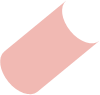 Проверь свою грамотность и  
знания
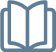 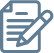 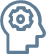 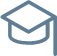 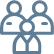 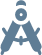 МБОУ СОШ №118 г. Барнаула
Подготовила

преподаватель: Долженкова Евгения Васильевна
НАЧАТЬ
ТЕМЫ
01
ТРЕУГОЛЬНИКИ
НАЖМИТЕ ДЛЯ ПЕРЕХОДА НА ТЕМУ
02
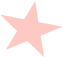 ПАРАЛЛЕЛЬНЫЕ ПРЯМЫЕ
НАЖМИТЕ ДЛЯ ПЕРЕХОДА НА ТЕМУ
03
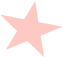 МНОГОУГОЛЬНИКИ
НАЖМИТЕ ДЛЯ ПЕРЕХОДА НА ТЕМУ
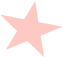 04
КОНЕЦ ИГРЫ
ВЕЛИКИЕ МАТЕМАТИКИ
НАЖМИТЕ ДЛЯ ПЕРЕХОДА НА ТЕМУ
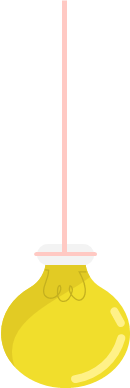 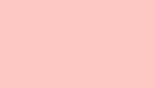 ТРЕУГОЛЬНИКИ
01
1 СЛОВО
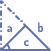 2 СЛОВО
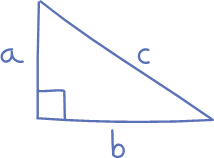 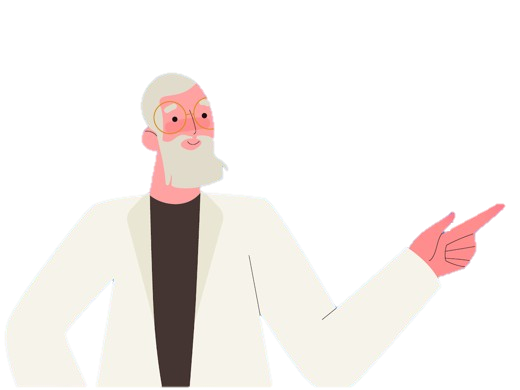 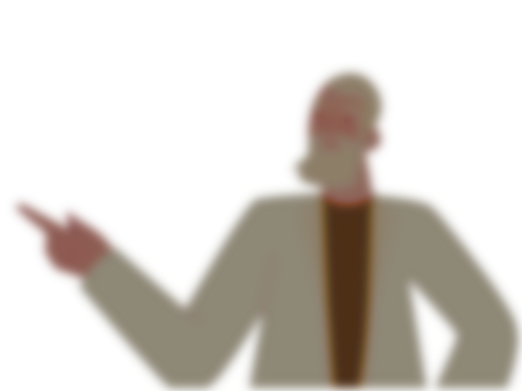 3 СЛОВО
4 СЛОВО
5 СЛОВО
6 СЛОВО
В ТЕМЫ
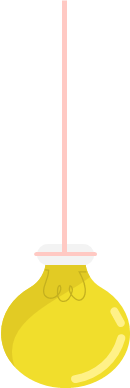 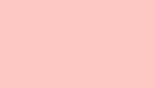 ВЕЛИКИЕ МАТЕМАТИКИ
04
1 СЛОВО
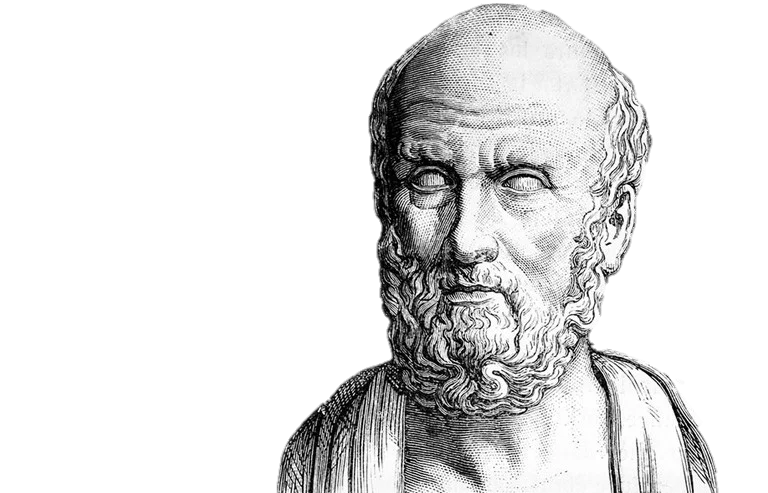 2 СЛОВО
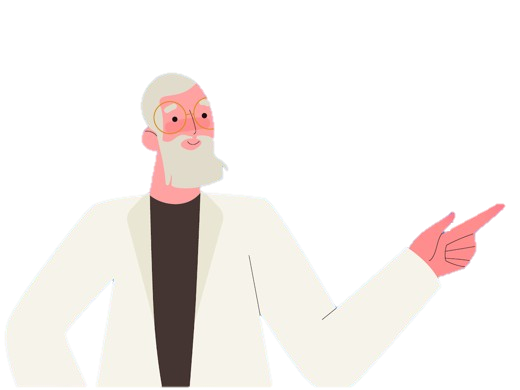 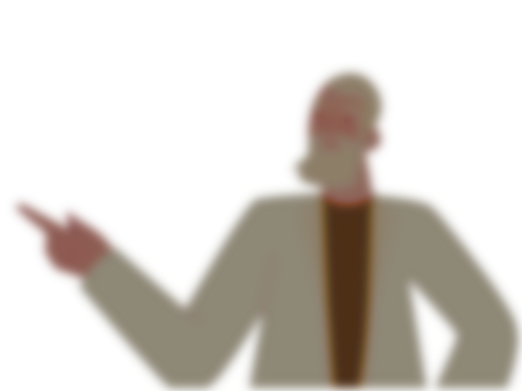 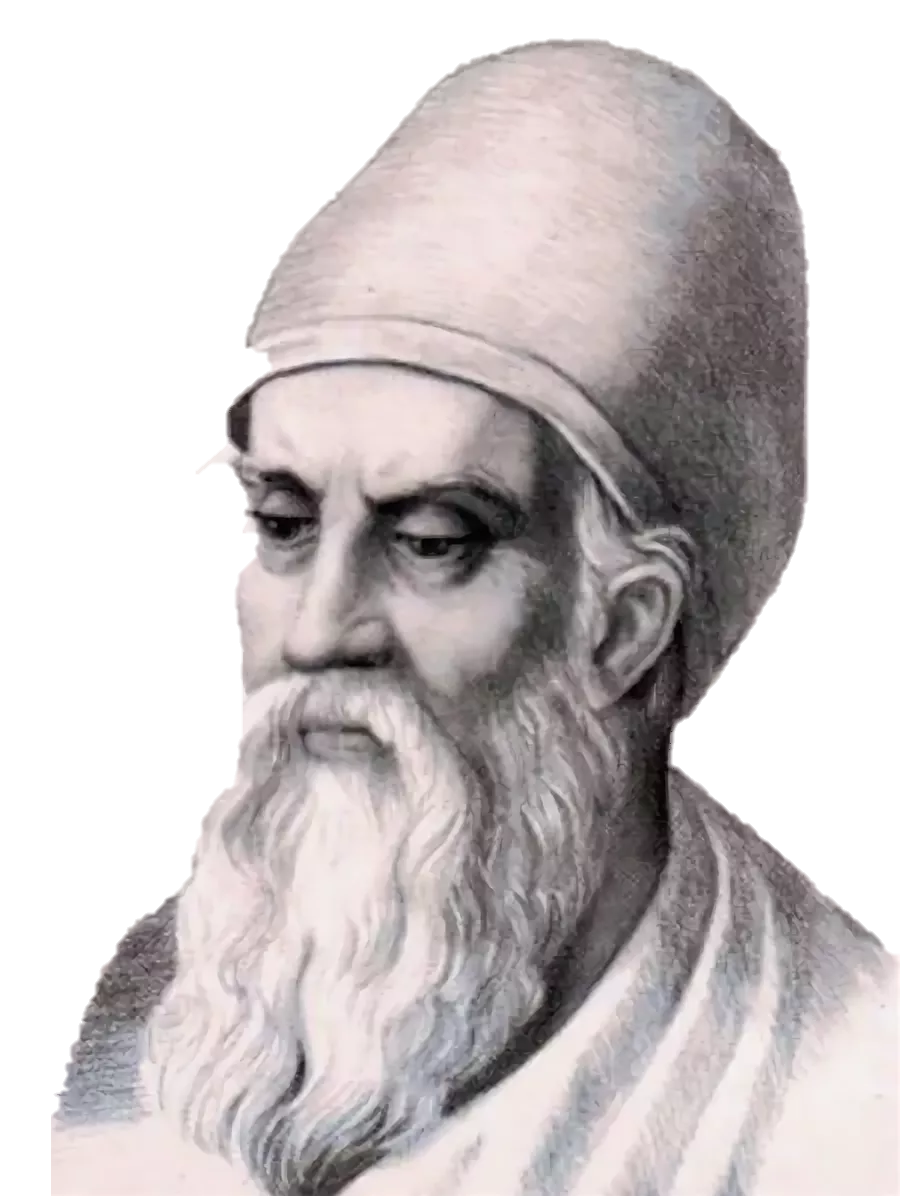 3 СЛОВО
4 СЛОВО
5 СЛОВО
6 СЛОВО
В ТЕМЫ
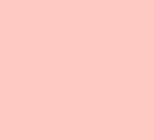 … Са́мосский — древнегреческий философ, математик и мистик
1 СЛОВО
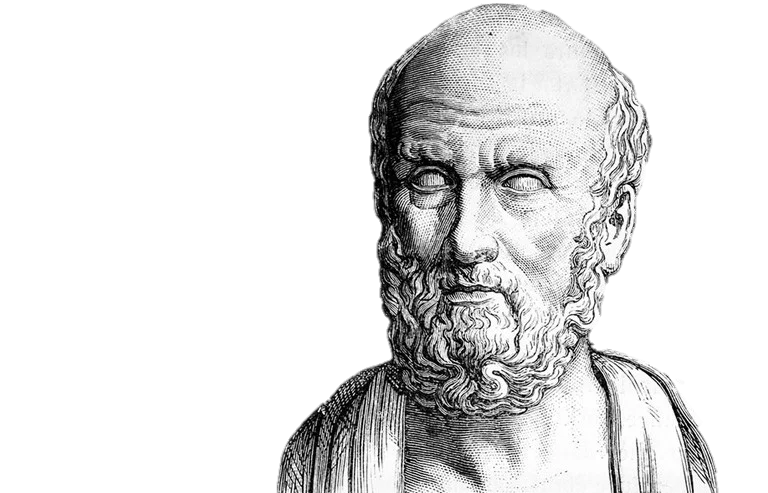 1.     Пифогор
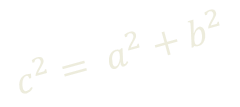 2.     Пефагор
3.     Пифагор
4.     Пефогор
ДАЛЕЕ
ВЕРНО
НЕ ВЕРНО
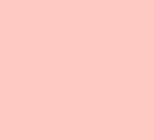 … геоме́трия — геометрическая теория, основанная на системе аксиом
2 СЛОВО
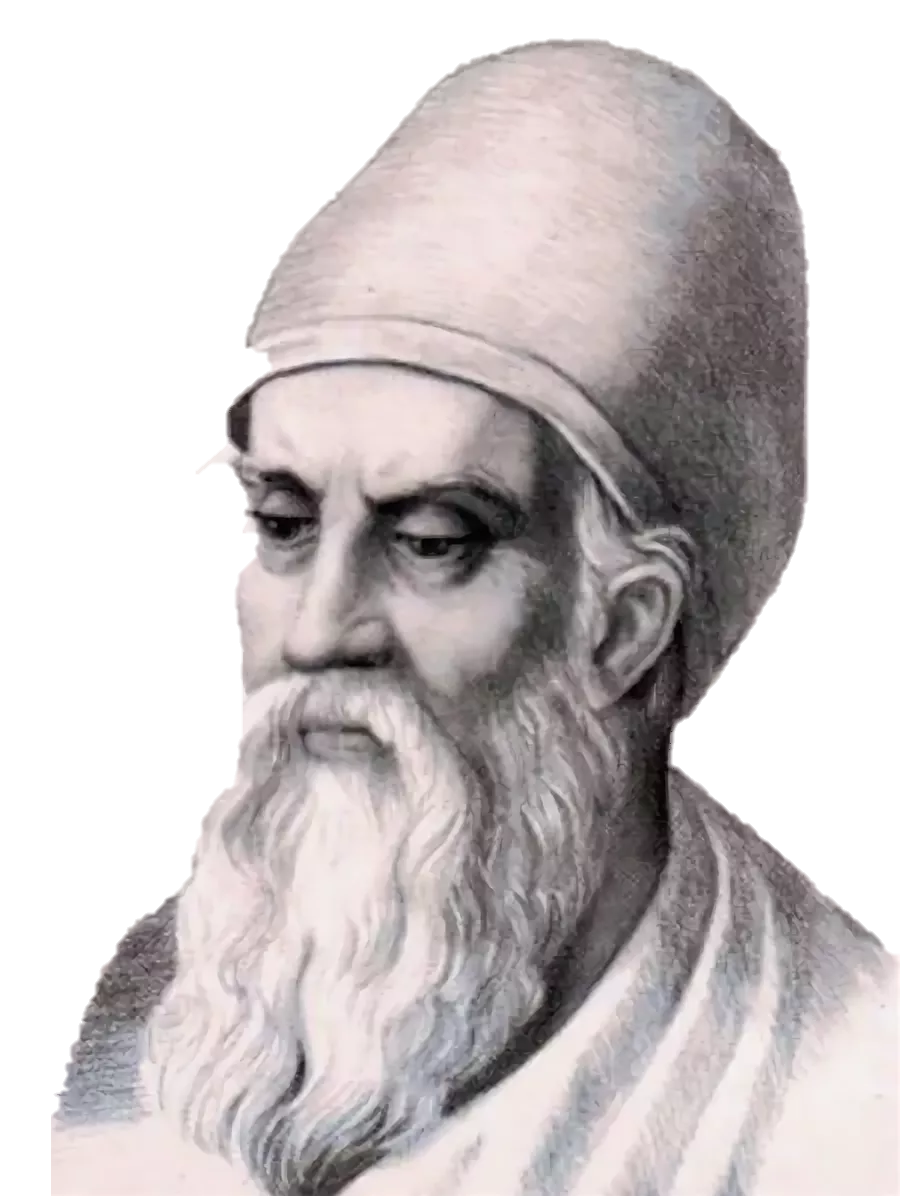 1.     Эвклидава
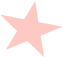 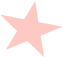 2.     Евклидава
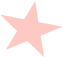 3.     Эвклидова
4.     Евклидова
ДАЛЕЕ
ВЕРНО
НЕ ВЕРНО
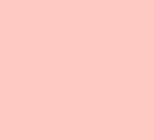 Фо́рмула … — формула для вычисления площади треугольника
3 СЛОВО
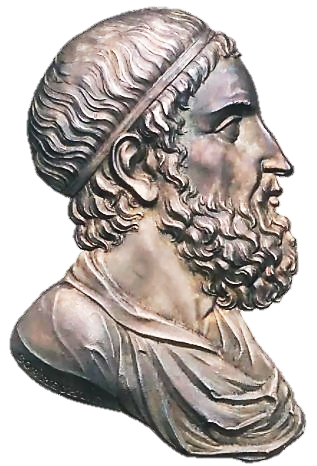 1.     Герана
2.     Гирона
3.     Гэрона
4.     Герона
ДАЛЕЕ
ВЕРНО
НЕ ВЕРНО
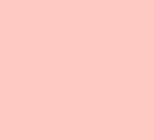 … - Учёный, который дал определение косинусу, синусу и арксинусу
4 СЛОВО
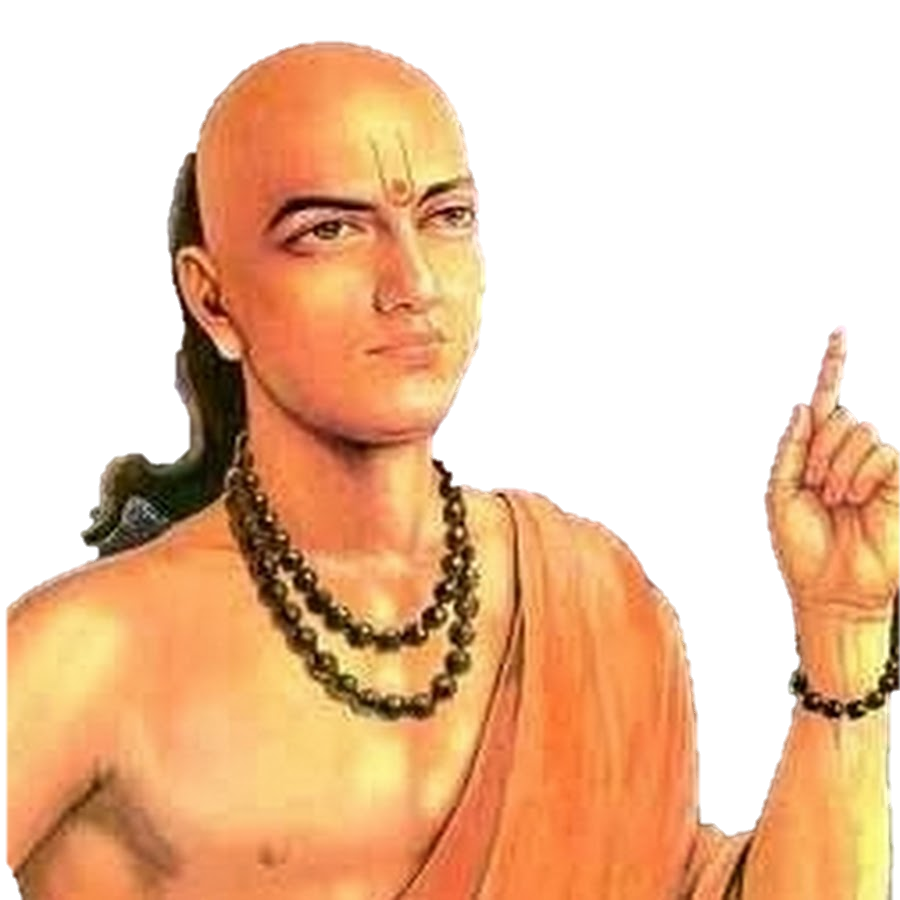 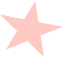 1.     Ареобхата
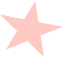 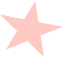 2.     Ариабхата
3.     Ареабхата
4.     Ариобхата
ДАЛЕЕ
ВЕРНО
НЕ ВЕРНО
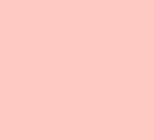 Клавдий … внёс вклад в развитие тригонометии и математической картографии.
5 СЛОВО
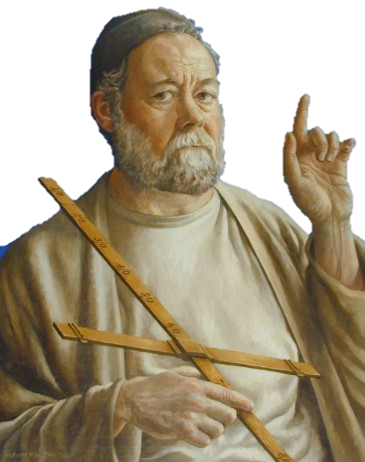 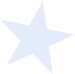 1.     Птолемей
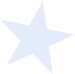 2.     Птоломей
3.     Птолимей
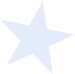 4.     Пталимей
ДАЛЕЕ
ВЕРНО
НЕ ВЕРНО
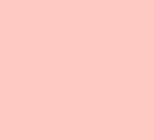 … ввёл тригонометрические функции тангенс и котангенс и построил их таблицы.
6 СЛОВО
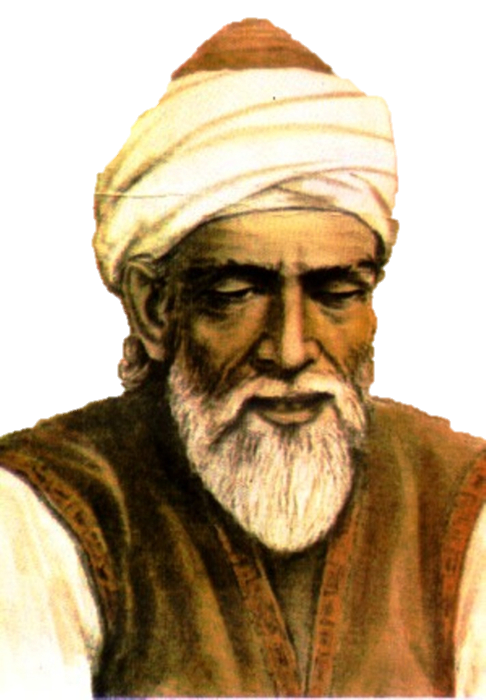 1.     Абу-ль-вафа
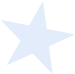 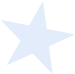 2.     Абу-л-Вафа
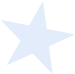 3.     Абу аль Вафа
4.     Абу Аль Вафах
ДАЛЕЕ
ВЕРНО, ВСЕ ОТВЕТЫ ВЕРНЫ
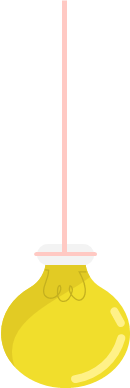 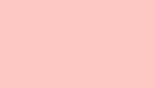 МНОГОУГОЛЬНИКИ
03
1 СЛОВО
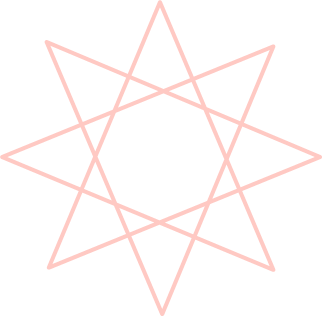 2 СЛОВО
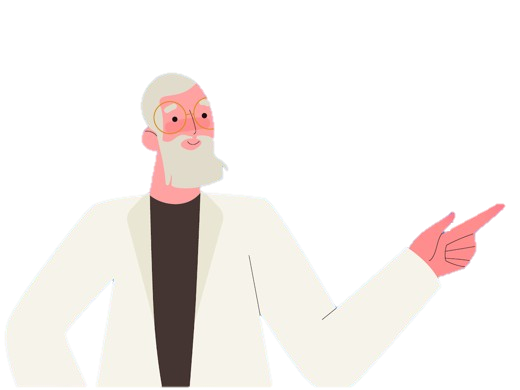 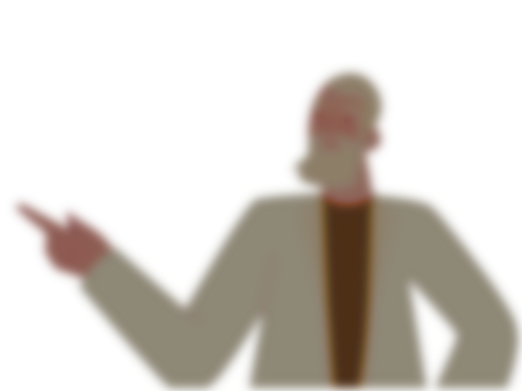 3 СЛОВО
4 СЛОВО
5 СЛОВО
6 СЛОВО
В ТЕМЫ
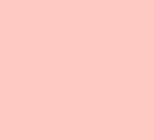 Геометрическая фигура, обычно определяемая как часть плоскости, ограниченная замкнутой ломаной это … .
1 СЛОВО
1.     Многоугольник
2.     Многаугольник
3.     Много угольник
4.     Многоугольнек
ДАЛЕЕ
ВЕРНО
НЕ ВЕРНО
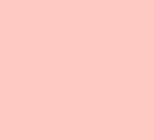 Отрезок, соединяющий две несоседние вершины, называется … многоугольника.
2 СЛОВО
В
1.     Деагональю
2.     Диогональю
3.     Диаганалью
А
4.     Диагональю
ДАЛЕЕ
ВЕРНО
НЕ ВЕРНО
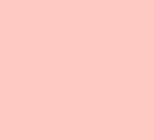 Две несмежные стороны четырёхугольника называются … .
3 СЛОВО
1.     Пративоположными
2.     Противопаложными
3.     Противоположными
4.     Противаположными
ДАЛЕЕ
ВЕРНО
НЕ ВЕРНО
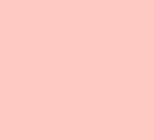 Диагонали … точкой пересечения делятся пополам.
4 СЛОВО
1.     Параллелограма
О
2.     Паралеллограма
3.     Паралеллограмма
4.     Параллелограмма
ДАЛЕЕ
ВЕРНО
НЕ ВЕРНО
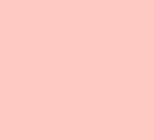 Площадь параллелограмма равна произведению его … на высоту.
5 СЛОВО
1.     Оснавания
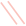 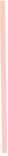 2.     Основания
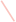 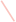 3.     Аснования
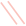 4.     Остнования
ДАЛЕЕ
ВЕРНО
НЕ ВЕРНО
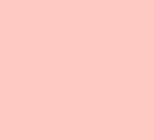 Необычный многоугольник – … . Восьмилучевая звезда, крестострел.
6 СЛОВО
1.     Октаграмма
2.     Октаграма
3.     Октограма
4.     Октограмма
ДАЛЕЕ
ВЕРНО
НЕ ВЕРНО
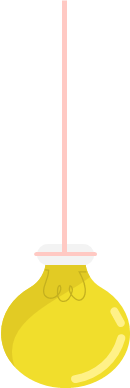 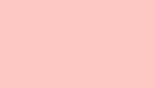 ПАРАЛЛЕЛЬНЫЕ ПРЯМЫЕ
02
1 СЛОВО
2 СЛОВО
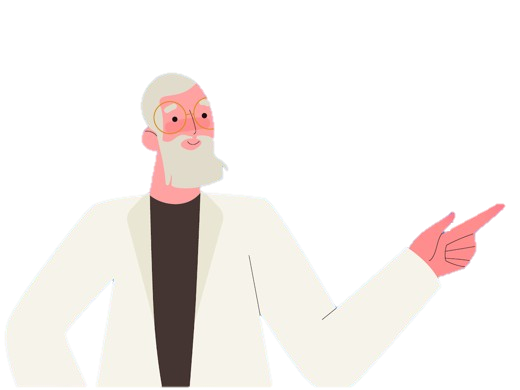 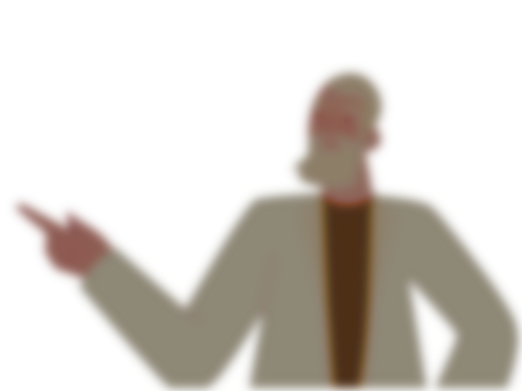 3 СЛОВО
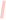 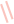 4 СЛОВО
5 СЛОВО
6 СЛОВО
В ТЕМЫ
Две прямые на плоскости называются … , если они не пересекаются.
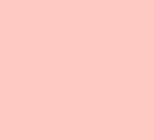 1 СЛОВО
а
a||b
1.     Параллельными
b
2.     Паралелльными
3.     Паралельными
4.     Паролельными
ДАЛЕЕ
ВЕРНО
НЕ ВЕРНО
Если при пересечении двух прямых секущей … углы равны, то прямые параллельны
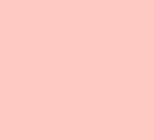 2 СЛОВО
c
1
а
1.     Соотвецтвенные
2.     Соответственные
2
b
3.     Соответствинные
4.     Саответственные
ДАЛЕЕ
ВЕРНО
НЕ ВЕРНО
Если прямая … к одной из двух параллельных прямых, то она … и к другой.
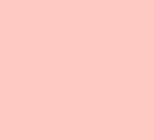 3 СЛОВО
c
1.     Перпендекулярна
a
2.     Перпиндикулярна
b
3.     Перпендикулярна
4.     Перпиндекулярна
ДАЛЕЕ
ВЕРНО
НЕ ВЕРНО
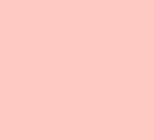 … - прямая, пересекающая две параллельные прямые.
4 СЛОВО
1.     Сикущая
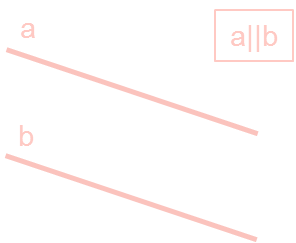 с
2.     Секущая
3.     Секущяя
4.     Сикущяя
ДАЛЕЕ
ВЕРНО
НЕ ВЕРНО
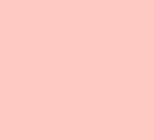 … параллельных прямых.
5 СЛОВО
а
1.     Оксиома
2.     Аксеома
b
3.     Аксиома
4.     Оксеома
ДАЛЕЕ
ВЕРНО
НЕ ВЕРНО
Прямые называются параллельными, если они лежат в одной плоскости и не … , сколько бы их не продолжали.
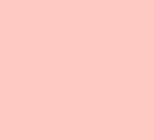 6 СЛОВО
1.     Перисикаются
а
2.     Пересикаются
b
3.     Перисекаются
4.     Пересекаются
ДАЛЕЕ
ВЕРНО
НЕ ВЕРНО
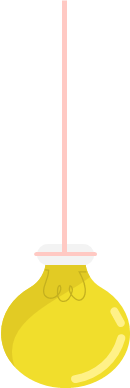 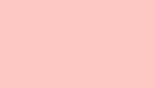 ОКРУЖНОСТЬ
04
1 СЛОВО
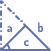 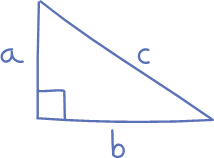 2 СЛОВО
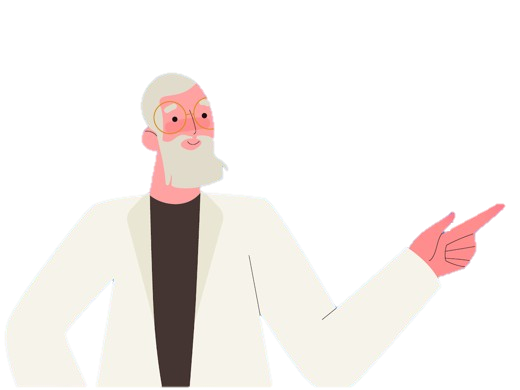 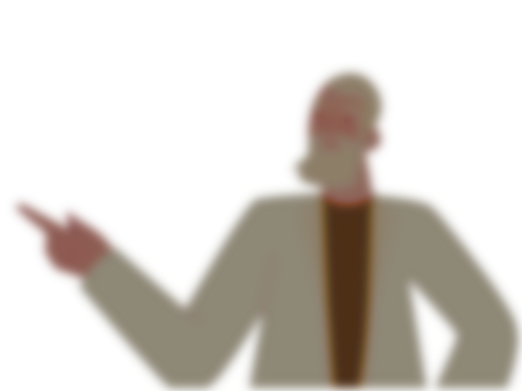 3 СЛОВО
4 СЛОВО
5 СЛОВО
6 СЛОВО
В ТЕМЫ
В … треугольнике углы при основании равны
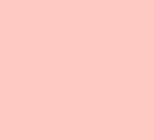 1 СЛОВО
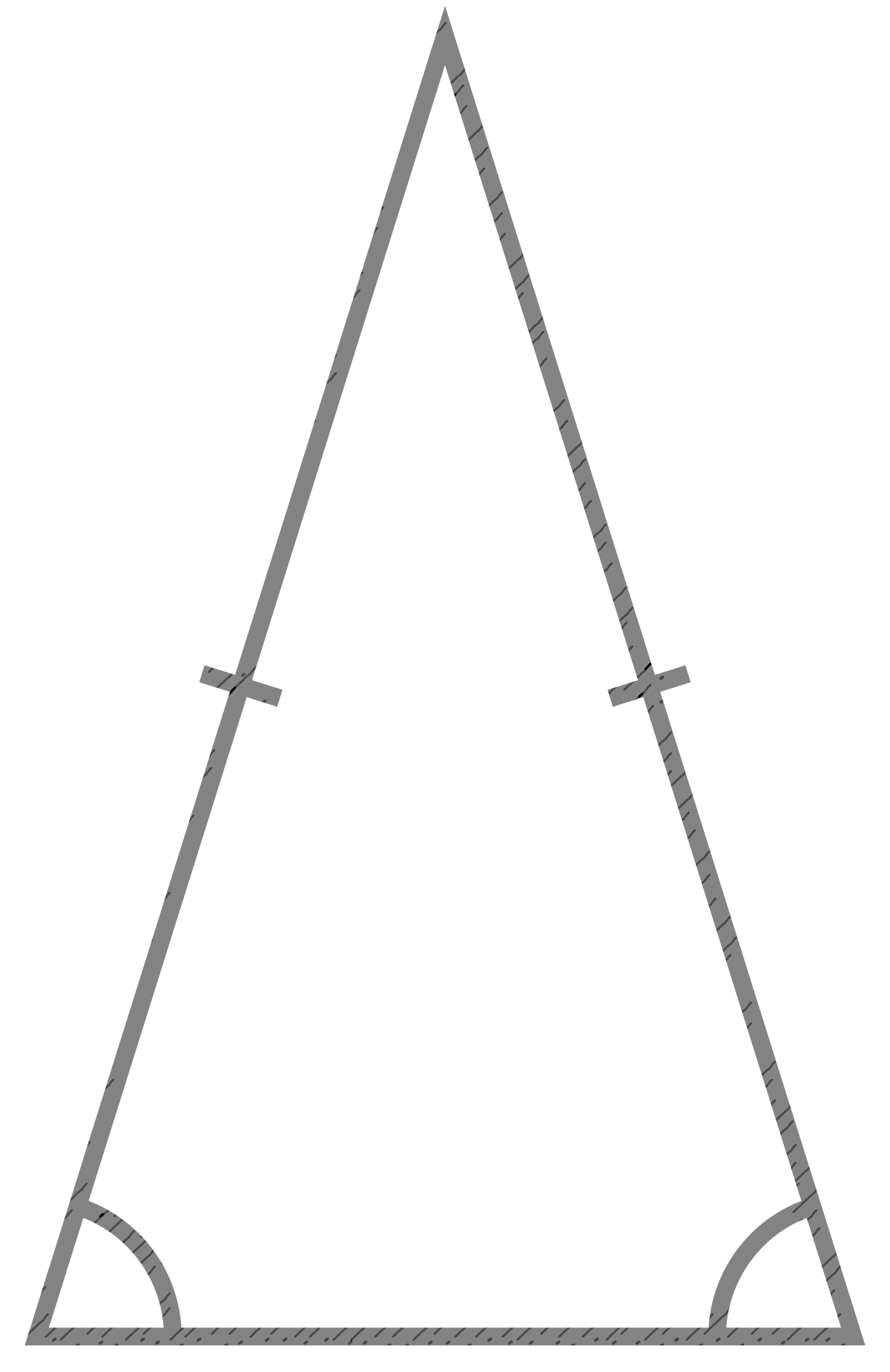 1.    Ровнобедренном
2.    Равнобедреном
3.     Ровнобедрином
4.     Равнобедренном
ДАЛЕЕ
ВЕРНО
НЕ ВЕРНО
В равнобедренном треугольнике … , проведённая к основанию, является медианой и высотой
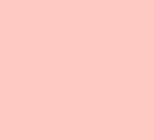 2 СЛОВО
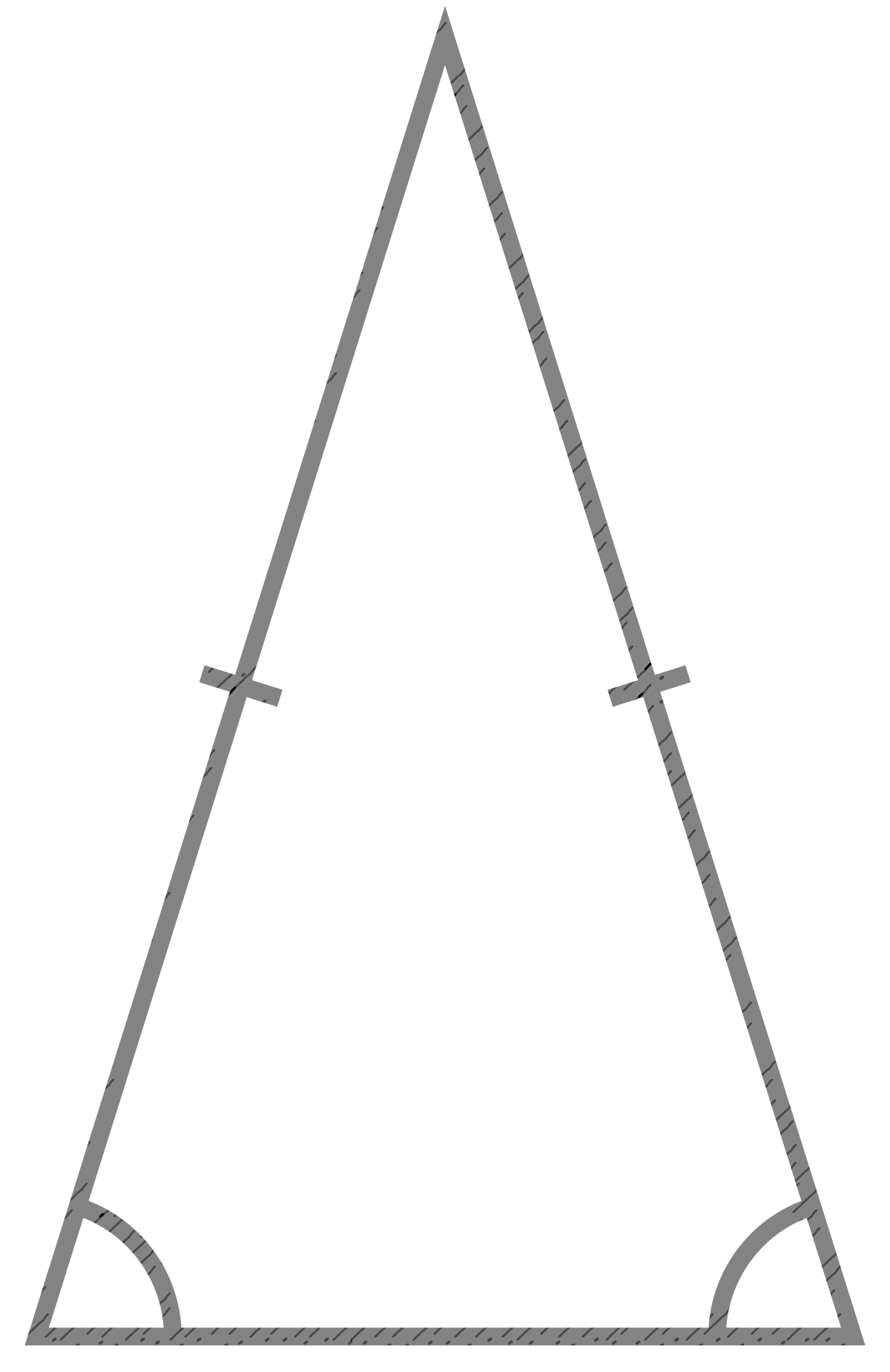 1.    Бесиктрисса
2.    Бисектрисса
3.     Биссектриса
4.     Бессиктриса
ДАЛЕЕ
ВЕРНО
НЕ ВЕРНО
Треугольники называются подобными, если их стороны … .
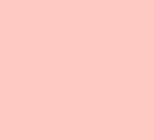 3 СЛОВО
1.    Прапорциональны
2.    Пропорциональны
3.    Пропорцианальны
4.     Прапорцианальны
ДАЛЕЕ
ВЕРНО
НЕ ВЕРНО
…- математическая дисциплина, изучающая зависимости между углами и сторонами треугольников.
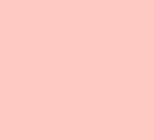 4 СЛОВО
1.    Трегонометрия
2.    Тригонометрия
3.    Триганометрия
4.     Треганометрия
ДАЛЕЕ
ВЕРНО
НЕ ВЕРНО
Самая длинная сторона прямоугольного треугольника, противоположная прямому углу это - …
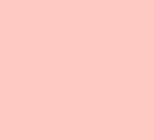 5 СЛОВО
1.   Гепотенуза
с
2.    Гипотинуза
b
3.    Гепотинуза
a
4.    Гипотенуза
ДАЛЕЕ
ВЕРНО
НЕ ВЕРНО
Треугольники называются подобными, если их стороны … .
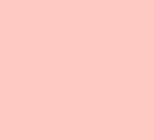 6 СЛОВО
1.    Прапорциональны
2.    Пропорциональны
3.    Пропорцианальны
4.     Прапорцианальны
ДАЛЕЕ
ВЕРНО
НЕ ВЕРНО
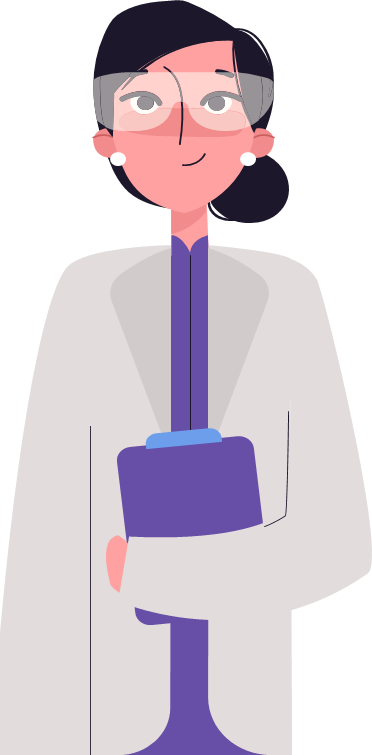 ,
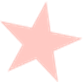 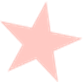 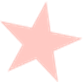 СПАСИБО
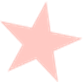 ЗА ВНИМАНИЕ
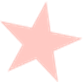 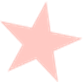 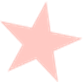 ИСТОЧНИКИ
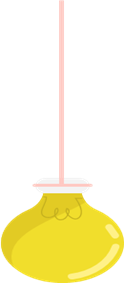 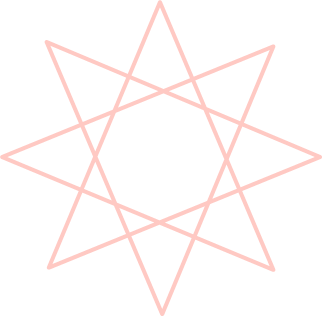 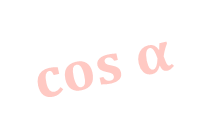 Источники
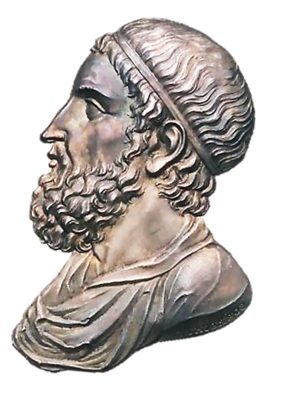 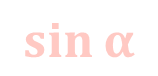 Учебное пособие Геометрия 7-9 класс. 2013г Просвещение. Л.С. Атанасян, В.Ф. Бутузов, И.И. Юдина, С.Б Кадомцев, Э.Г. Позняк.
https://ru.wikipedia.org
https://infourok.ru
https://www.liveinternet.ru
https://www.istmira.com
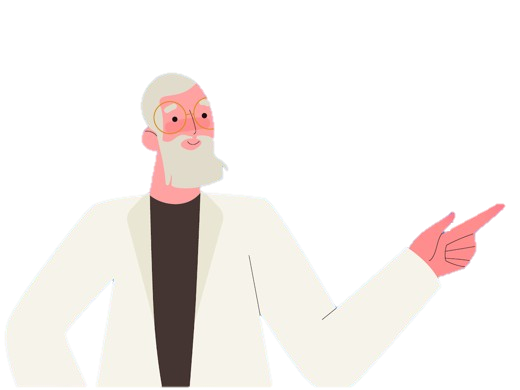 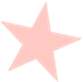 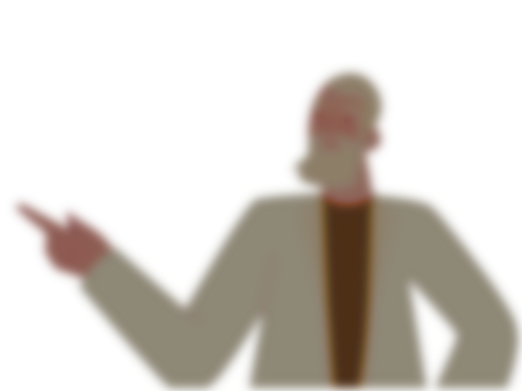 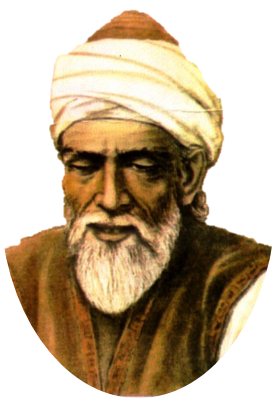 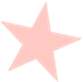 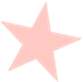